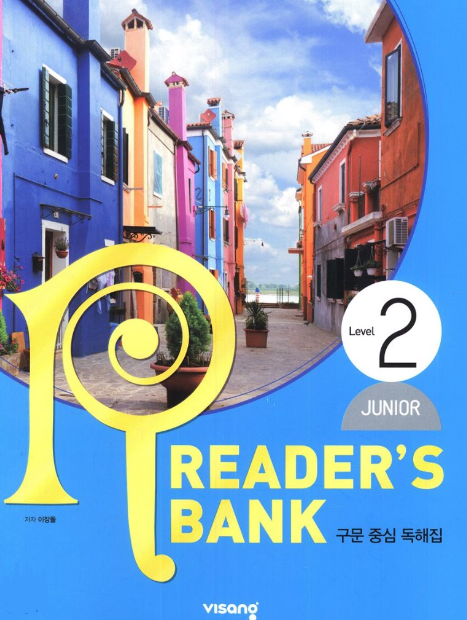 수업용 
본문 PPT 자료
Reader’s Bank Level 2
Unit 04
Unit 04_01 용돈을 더 받는 비결 / p.36
Reader’s Bank Level 2
Laura gets ten dollars a week from her parents. ( ① ) But she needs more money. She wants to buy her favorite things.  ( ② ) She asks her parents for a bigger allowance. They say no.  ( ③ ) What can she do to change their minds? She washes their cars. ( ④ ) She does the dishes. ( ⑤ ) Her parents decide to raise her allowance. From now on, she will get fifteen dollars a week.
This plan works!
Unit 04_02  내일 우리 엄마 결혼해요! / p.37
Reader’s Bank Level 2
My mom was not happy with my dad, so my parents got divorced last year. Dad left us, and I lived alone with my mom. Dad said, “I love you, Elena,” but I was very sad to leave my dad. But, now, I’m excited! Tomorrow my mom is marrying Mr. Fisher. That means my family and Mr. Fisher’s family are getting married, too. Our two families will become one BIG Family!
Unit 04_03 말하는 냉장고 /  p.38
Reader’s Bank Level 2
Mr. Green wanted to lose weight, so he went on a diet. But when he was hungry, he ate pie, cake, and ice cream. He would forget he was on a diet. So he bought a “talking” refrigerator to avoid this problem. When Mr. Green opened it, the refrigerator said, “Don’t eat. You’ll get fatter.” Now he doesn’t forget. Now he doesn’t eat so much.
Unit 04_04  찰떡궁합인 두 소녀 / p.39
Reader’s Bank Level 2
Ella and Mila are a good match for each other. Ella loves talking, but Mila loves listening. Ella is good at reading while Mila is good at writing. Ella can sing well, but Mila can dance well. That’s why Ella and Mila are always happy to be together.
Unit 04_05  한국과 일본은 한 핏줄 _A/ p.40
Reader’s Bank Level 2
In 2001, the Japanese emperor Akihito surprised the world. He said that his mother’s family came from Korea. As you know, Baekje was an old Korean kingdom. In the 7th century, Silla took Baekje’s land. After Baekje lost its land to Silla, some of its royal family went away to Japan to find a new place to live. Later they married into the Japanese royal family.
Unit 04_05  한국과 일본은 한 핏줄 _B/ p.41
Reader’s Bank Level 2
Korea and Japan have a lot in common. Their cultures and languages are similar. If Akihito’s words are true, they share blood, too. This is a good start for a ________________. Japan was once the enemy of Korea. But now is the time to build new history. As the saying goes, the best victory is to turn an enemy into a friend.